The Texas War for Independence
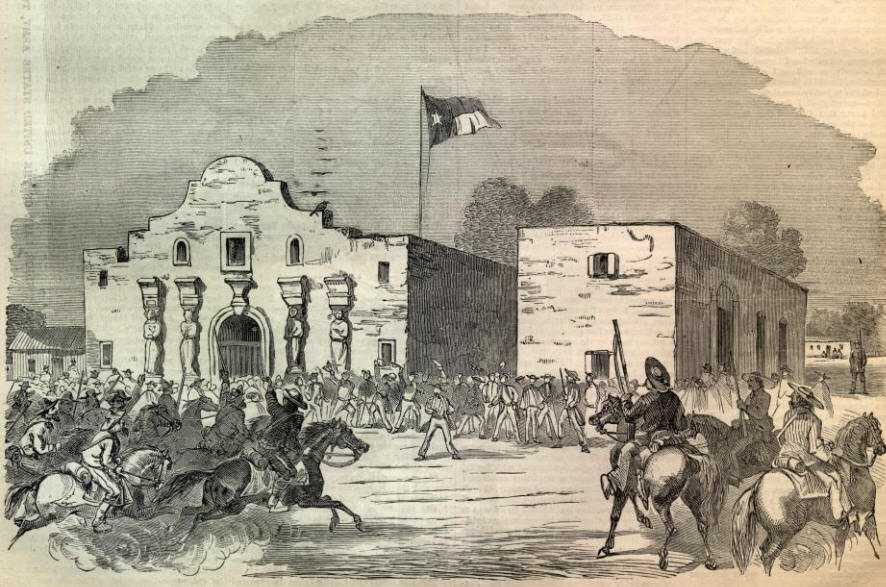 Hispanic North America
In the late 1700s, Mexico was a ___________colony and included what is now Texas, New Mexico, and California.

___________ and presidios (forts) thrived in California but remained small in New Mexico and Texas due to harsh conditions and Native American attacks.
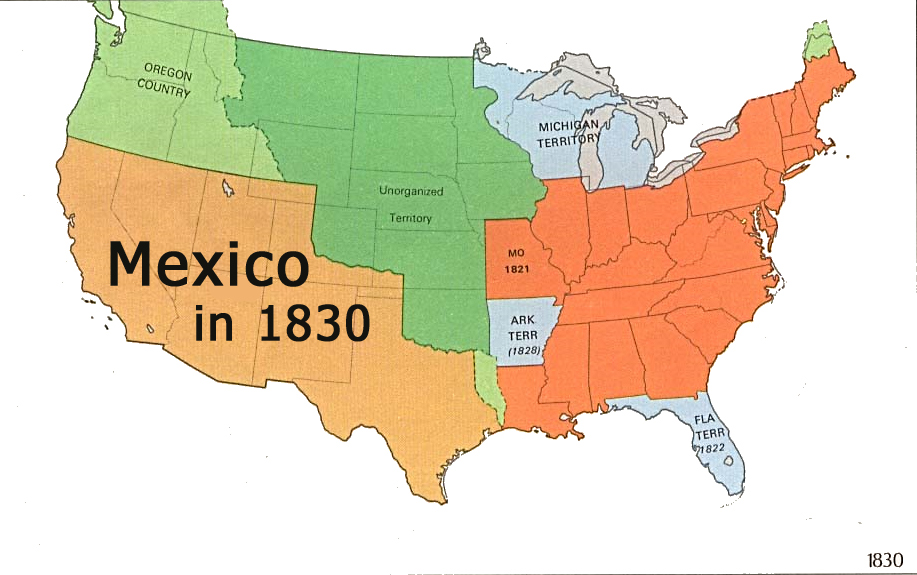 The Texas War for Independence
In 1821 Mexico won its ____________ from Spain; Mexico’s northern areas traded more with the US than with Mexico.
In 1822 _______________________got permission from Mexico to found a colony in Texas; the colony grew quickly
By 1835, ____________ Americans lived in Texas and began demanding political control.
The Texas War for Independence
In 1833, ______________________ declared  himself dictator of Mexico and stripped the Texians of their independence.
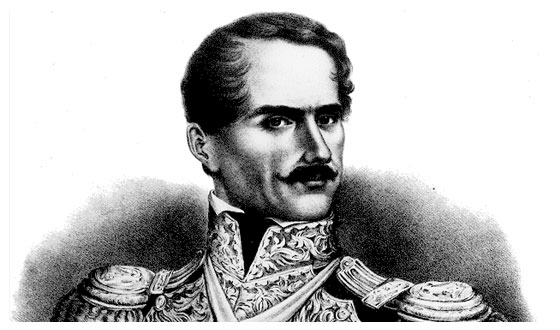 The Texas War for Independence
In March 1836, the Texians made a brave stand against Santa Anna at the _________ (a fortress) and were slaughtered. 
“___________________” became a battle cry later in the war.
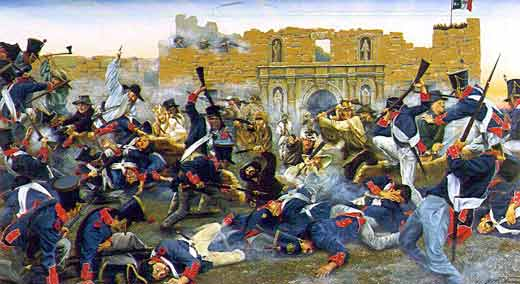 The Texas War for Independence
After the Alamo, Santa Anna had the Texians on the run; when the end seemed near, Texian troops regrouped and ____________ Santa Anna at San Jacinto.

The Texians won their ________________  and Sam Houston became their first president.
Americans continued to push west and this led to ______________ between the US and Mexico.
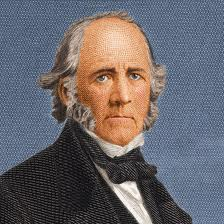